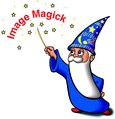 ImageMagick アレコレ
2015/02/18
“よや” yoya@awm.jp
もくじ
自己紹介
ImageMagick って何？
ImageMagick の構造
色んなバージョンのビルド
よく知られた負荷対策
最近(？)のトピック
その他
自己紹介
一年すこし前まで、この場所の会社にいました
画像サーバの御守りがメイン
容量が溢れる前に別HDDに rsync するタンポポ仕事
今は高度に自動化されてるはず！
ImageMagick のコミット実績
小さな不具合修正２つと機能改善１つ only
ImageMagick のストーキングが趣味
バージョンアップの度に差分を見てます
http://d.hatena.ne.jp/yoya/searchdiary?word=ImageMagick
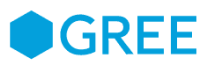 はじめにことわり
ImageMagick-6 前提の発表だけれど、本家 trunk はとっくに ImageMagick-7
6 はそのバックポートで運用
話が少し古いかもしれません
しかし、新機能は 6,7 同時に入っているので、今の所 6 でも問題ないはず
ImageMagick-6 と 7 の違い
誰か面白い違いを知ってたら教えて下さい
自分は API 名に合わせてフォルダ名が２箇所変わった事しか知りません
ImageMagick-6
ImageMagick-7
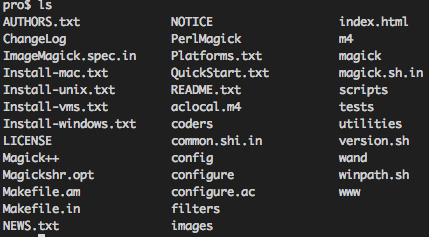 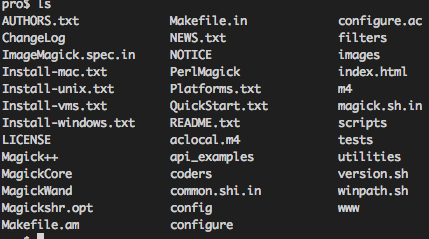 ImageMagick って何？
画像を処理出来る何か
(機能はコマンドのオプションで大体分かる)
コマンドが用意されてる
リサイズとかフィルタの画像変換が出来る (convert)
複数の画像をまとめて GIFアニメが作れる
画像の情報を文字列で見られる (identify)
色んな言語から使える
Java, Ruby, Python, Perl, .NET, PHP 等。。
http://imagemagick.org/script/api.php
対応フォーマット沢山
メジャーな画像フォーマットからマイナーなものまで100種類以上に対応してる





http://www.imagemagick.org/script/formats.php
超メジャー
最近の
jpeg
webp
gif
医療系
(DICOM等)
png
sixel
dcm
ベクター画像
キワモノ系
(Webの base64画像とか)
svg
pdf
inline
で、ImageMagick って何なのさ？
分からないので1コマンドの処理を追って見る






引用元) http://labs.gree.jp/blog/2012/07/2446/
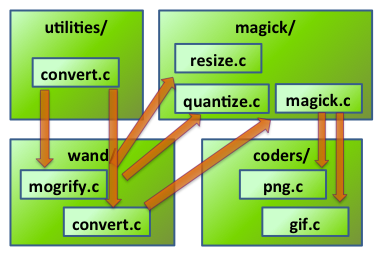 MagickCore
API
MagickWand
API
ImageMagick とは？
MagickCore というエンジンと、プラグイン的な coder 集合体と、ユーティリティ的な MagickWand API と、そこに結びつくコマンドラインや言語バインディングの仕組み 
※個人的見解です
PHP imagick
画像処理は
ココ
ImageMagick
PerlMagick
MagickWand
(wand)
MagickCore
(magick)
coders
utilities
ImageMagick の開発傾向
活発(良くも悪くも)
新しい機能や画像形式をすぐ取り込んでリリース
よく細かいデグレードするけど、それもすぐ治る
デグレを治したつもりで更にそのデグレが入ったりするけど、めげずにすぐ治す
APIのバイナリ互換とかあまり気にしない。(最近大人しい気がする)
ちなみに、このやり方にキレてフォークしたのが GraphicsMagick
(個人的には)素晴らしい。。。
が、サービス導入する場合、この傾向を頭に入れる必要がある
バージョン間の差異の把握
変換の性質がバージョンによって結構変わる


減色結果の比較




引用元) http://labs.gree.jp/blog/2013/12/9290/
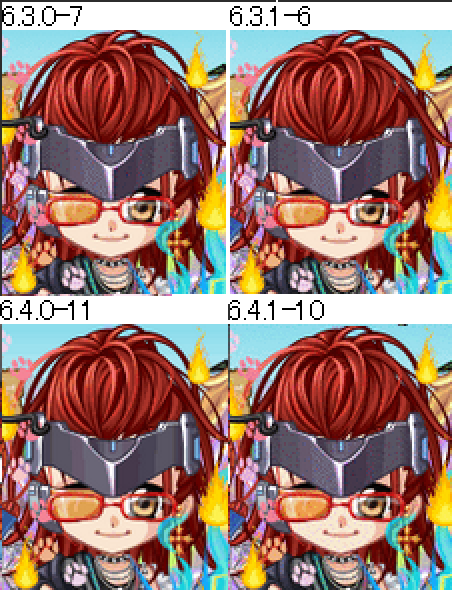 各バージョンでの動作を知りたい
持ってるバージョンの tar.gz 全て並べる
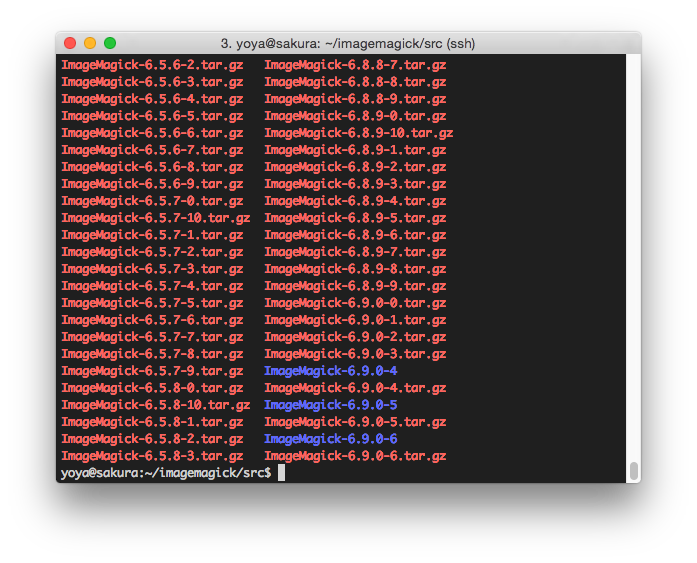 バッチで全バージョンをビルド
引用元)　http://labs.gree.jp/blog/2013/12/9290/
#! /bin/sh
for file in `ls -r ImageMagick*.tar.*` ; do
  version=`echo $file | sed 's/ImageMagick-\(.*\).tar\(.*\)/\1/'`
  version2=`echo $file | sed 's/ImageMagick-\(.*\)-[0-9]\+.tar\(.*\)/\1/'`
  if [ "$pre_version" != "$version" ] ; then
    echo === $file ===
    tar xf $file
    dir="ImageMagick-$version"
    if ! [ -d $dir ] ; then
        dir="ImageMagick-$version2";
    fi
    if [ -d $dir ] ; then
      (cd $dir ; ./configure --without-perl --without-magick-plus-plus ¥
         --prefix=$HOME/ImageMagick/$version ; make install)
      rm -rf $dir
    fi
    pre_version=$version
  fi
done
ビルドについて
Debian だと apt-get buld-dep ImageMagick で必要なライブラリが入るので、後は configure と make をするだけ
Zlib が 1.2.6 だと ImageMagick-6.7.5-0 以降しかコンパイル出来ないので、それより古いバージョンをビルドする場合は zlib 1.2.5 以下が必要
昔のバージョンは PerlMagick の pm を PREFIX を無視して /usr/lib 辺りに入れてたので、--without-perl した方が良い
その他、細かい対応はこちらのブログを参考
http://d.hatena.ne.jp/yoya/20121020/imagemagick
http://d.hatena.ne.jp/yoya/20121021/imagemagick
全バージョンをビルドした結果
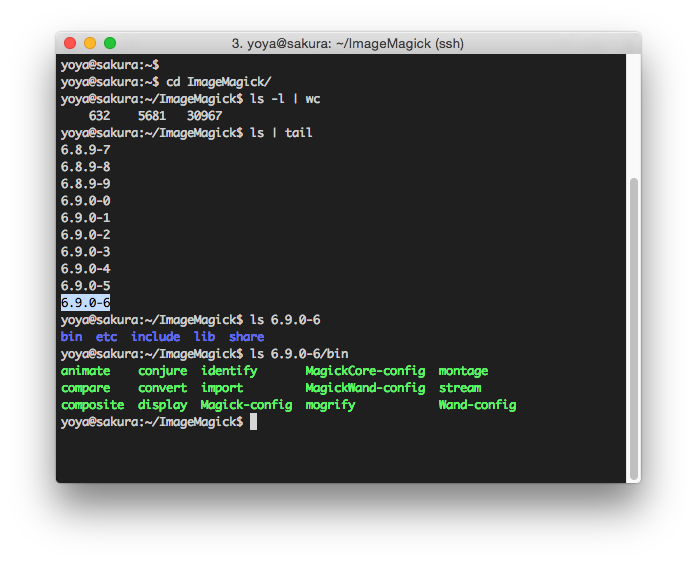 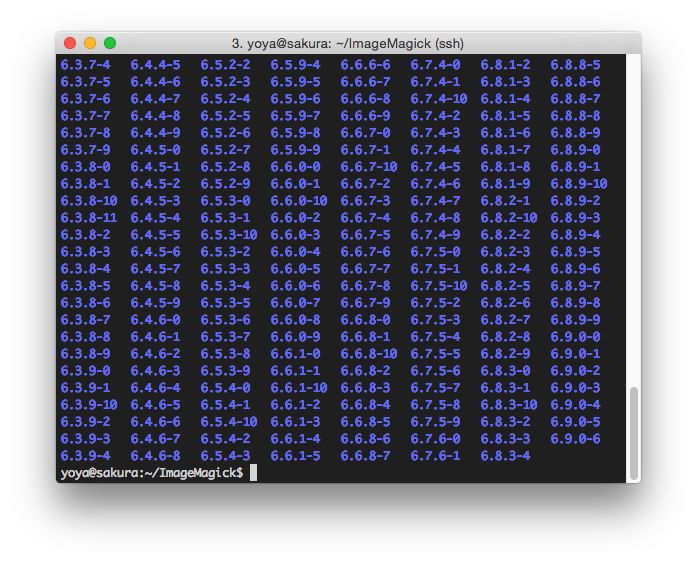 バッチで全バージョンを実行
引用元)　http://labs.gree.jp/blog/2013/12/9290/
#! /bin/sh
imagemagick_dir=$HOME/ImageMagick
last_arg=`eval echo '$'{$#}`
for ver in `ls -r $imagemagick_dir`
do
  option=""
  for arg in $*
  do
     if [ "$arg" != "$last_arg" ]; then
       option="$option $arg"
     else
       option="$option $ver-$arg"
     fi
  done
convert=$imagemagick_dir/$ver/bin/convert
echo $convert $option
time $convert $option
done
全バージョンで実行した結果
引用元)　http://labs.gree.jp/blog/2013/12/9290/
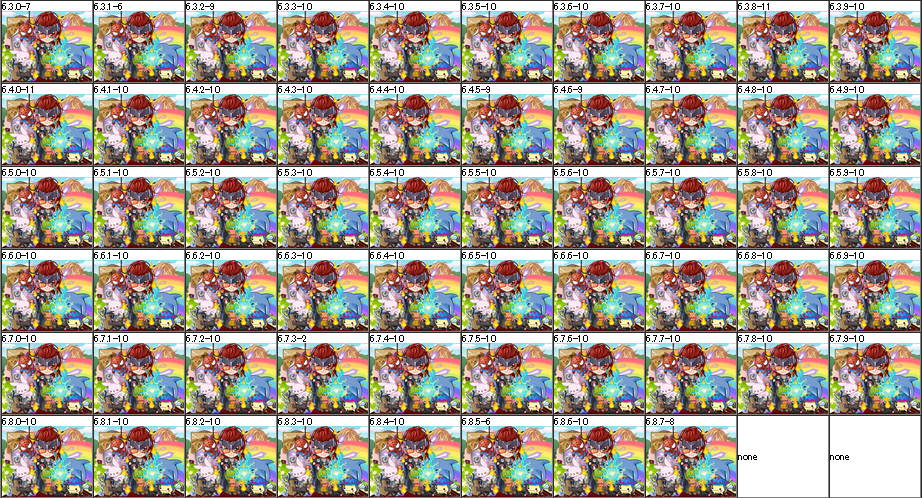 性能改善アレコレ
QuantumDepth
--disable-openmp
-define jpeg:size={width}x{height}
QuantumDepth 知ってますか？
Windows 版バイナリで Q8, Q16 というアレ
RGB の各値を 8bit、16bitどちらで持つか
PNG,GIF,JPEG でトゥルーカラーと呼ばれるものは大体8bit
Q16版 (ImageMagick のデフォルト)
Q8版
R
G
B
A
R
G
B
A
8bits = 1byte
16bits = 2bytes
8bytes
4bytes
RGB色の量子化
RGB 色の量子化






普通の人間の目なら Q8 で十分
この3つを合成した色を
ディスプレイに表示する。
R
G
B
Q8
Q16
.
.
.
.
.
.
pow(2,8)=256
256分割
pow(2,16)=65536
65536分割
.
.
.
.
.
.
ImageMagick はデフォで Q16
ImageMagick は入力した画像をメモリ上にラスター画像として展開して処理する
Q8 版はQ16版の使用メモリ半分で済む。メモリがキツい環境では考慮すると良いかも。(CPUも軽くなる。ハマれば3割位)


ただし、減色処理に関しては、別の格納形式を使うので、変わらない。(MagickRealType という浮動小数点の型、確か double)
./configure –with-quantum-depth=8
Q8 の問題点
医療用画像(レントゲン等)は Q16らしいので使えない (Web ではこの点では問題ない)
リサイズだと*あまり*問題にならない
カラー効果のフィルタに通す計算で、量子化誤差が増えて気になる可能性がある。
例えば擬似 HDR
ガンマカーブを捻じ曲げて明るい所と暗い所の明暗を強調する手法らしい
本物の HDR は露出を変えて撮った写真を合成する手法
--disable-mp
OpenMP を有効にすると過負荷時に弱くなるので、サーバでは disable を忘れずに
ビルドし直さなくても環境変数の OMP_NUM_THREADS=1 もしくは MAGICK_THREAD_LIMIT=1 でも良い。

参考) https://twitter.com/yoya/status/409340134782275584
-define jpeg:size={width}x{height}
http://blog.mirakui.com/entry/20110123/1295795409
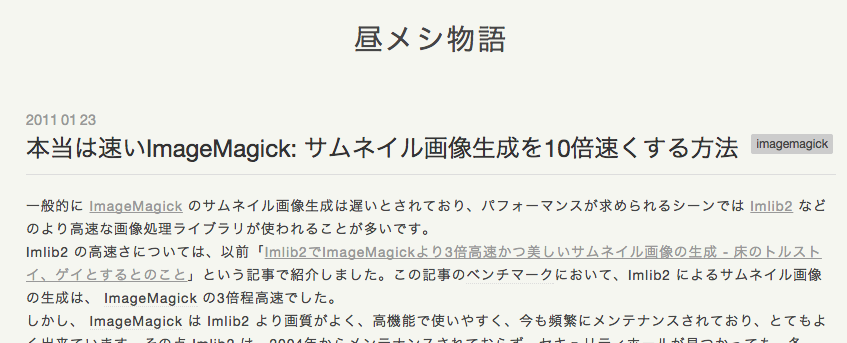 JPEG画像展開
JPEG は RGB 値をそのまま持っていない





画像引用) http://webs.lanset.com/crazy17/jp/lab/jpeg2.htm
離散コサイン変換 (DCT)
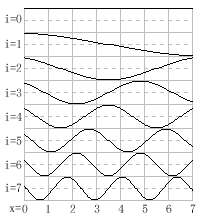 元の画像
JPEG
逆離散コサイン変換 
（IDCT)
マクロブロック毎のYCrCb
周波数成分
ラスター画像 (RGB の配列)
JPEG 拡張デコード機能
JPEGlib の拡張デコード機能が動く
同じサイズでなく、指定したサイズに画像展開
元の画像
デフォルトはこっち
(resize)
超重たい☆
元画像ファイル
DCT
サムネール
画像
JPEG
JPEG
DCT
IDCT
-define jpeg:size=
つけるとこっち
Scalng decode
最近のトピック
ImageMagick-6.8.7-4 が個人的にエポックメイキング的なバージョンだと思っている
参考) http://d.hatena.ne.jp/yoya/20131101/im

OpenCL にガチで対応し始めた (Shi Chi Chan さん)
減色処理の高速化 (グリーのひと)
GIF アニメもちょっ速になる。事が多い。
OpenCL ガチ対応
http://www.imagemagick.org/script/opencl.php
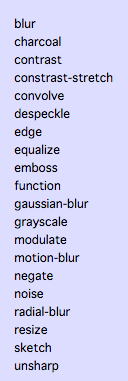 つまり、
色んなフィルタが速くなる
OpenCL 注意点
元々の C のコードとは別に実装しているので、フィルタが全く同じ挙動になる保証は無い
各フィルタ処理の OpenCL 版が accelerate.c に入ってる


これだけの量の実装なので、確認して使った方が良いとは思う
pro$ ls -l  magick/accelerate.*
-rw-r--r--  1 yoya  staff  249736 12  8 00:11 magick/accelerate.c
-rw-r--r--  1 yoya  staff    2942 11 26 02:12 magick/accelerate.h
減色処理高速化
以下の記事が詳しいです
ImageMagick 改造入門 (その四)
http://labs.gree.jp/blog/2013/12/9290/
GIF アニメーション生成も速くなるはず。
GIFアニメの性能ネックは減色処理という話
GIFアニメ生成は本当にGraphicsMagickで行うべきか？
http://labs.gree.jp/blog/2013/05/8132/
どの位速くなったか
グラデーション等で色数が多い時に超速い






引用元) http://labs.gree.jp/blog/2012/10/5249/
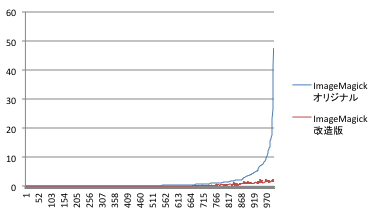 最近のトピック (1/2)
ico の auto-resize (ImageMagick-6.8.8-2)
１つファイルを渡せば favicon に必要なサイズにリサイズして格納してくれる。
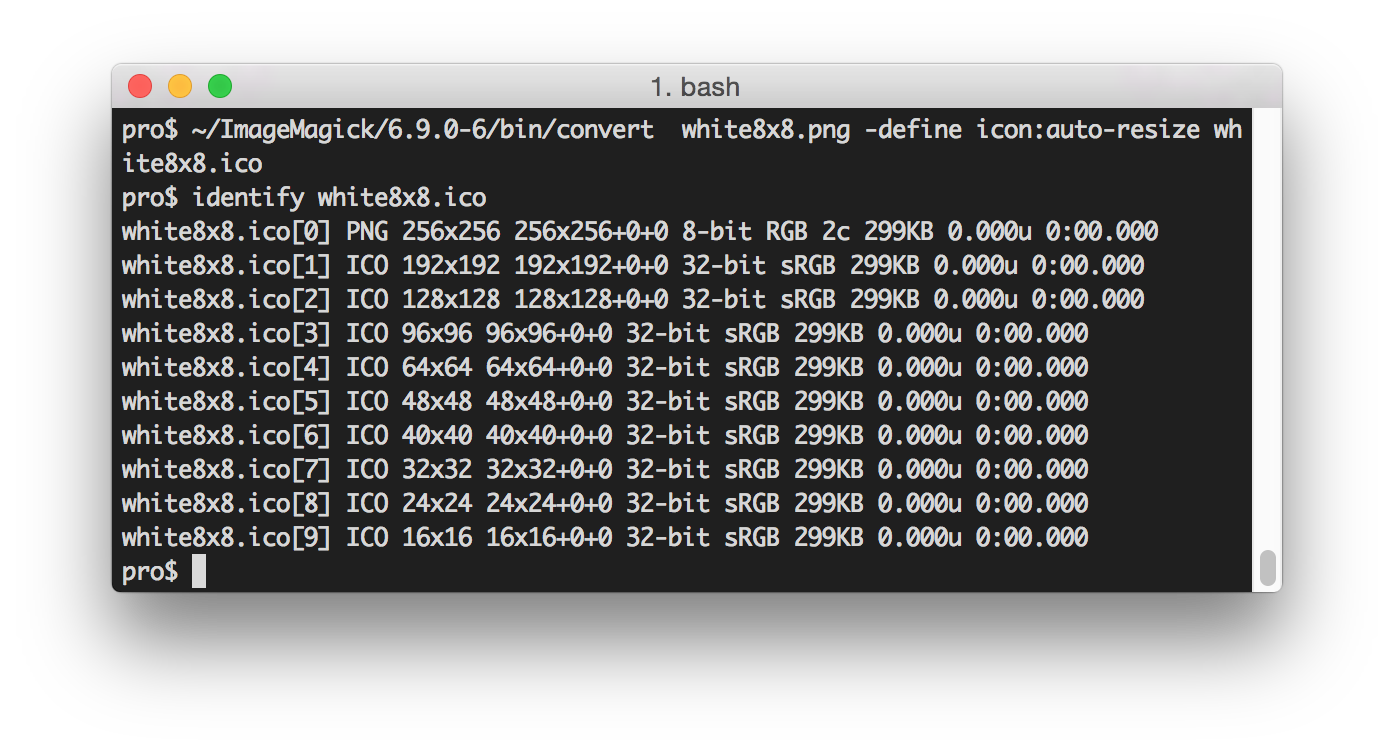 最近のトピック (2/2)
inline 形式出力変換 (ImageMagick-6.9.0-4)
Web の data スキーマ base64 inline 画像
% convert white8x8.png inline:jpeg:/dev/stdout
data:image/jpeg;base64,/9j/4AAQSkZJRgABAQIAJgAmAAD/2wBDAAMCAgICAgMCAgIDAwMDBAYEBAQEBAgGBgUGCQgKCgkICQkKDA8MCgsOCwkJDRENDg8QEBEQCgwSExIQEw8QEBD/wAALCAAIAAgBAREA/8QAFAABAAAAAAAAAAAAAAAAAAAACf/EABQQAQAAAAAAAAAAAAAAAAAAAAD/2gAIAQEAAD8AVN//2Q==
GraphicsMagick は？(1/2)
GIFアニメ生成は本当にGraphicsMagickで行うべきか？
http://labs.gree.jp/blog/2013/05/8132/
この記事から考察すると、
ImageMagick で GIF 最適化が入る辺りで遅くなった
GraphicsMagick はその前の ImageMagick-5.5.4 からフォークしてるので速い
けど、今の ImageMagick は速度的に遜色ない
GraphicsMagick はGIF最適化出来ないし画質も微妙
閑話休題)GIFアニメ最適化
変化のある部分をクリップして保持する画素数を減らす
更に変化のないピクセルを透明にして圧縮率を上げる






引用元) http://labs.gree.jp/blog/2012/07/2446/
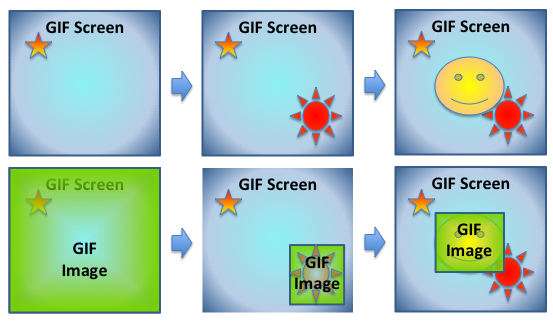 GraphicsMagick は？(2/2)
GraphicsMagick のデフォルトが Q8 なので、ImageMagick も(Q16でなく) Q8 で作り直して比較しないとアンフェアなので注意

 (尚、減色は Q8,16の影響はほぼ無い)
最後に (1/2)
現在進行形の開発情報を知りたかったり、バグ報告をしたい時は、こちらへ。
http://www.imagemagick.org/discourse-server/index.php



今日の話を聞いて、自分も ImageMagick のコードを弄りたくなった人へ ⇒
最後 (2/2)
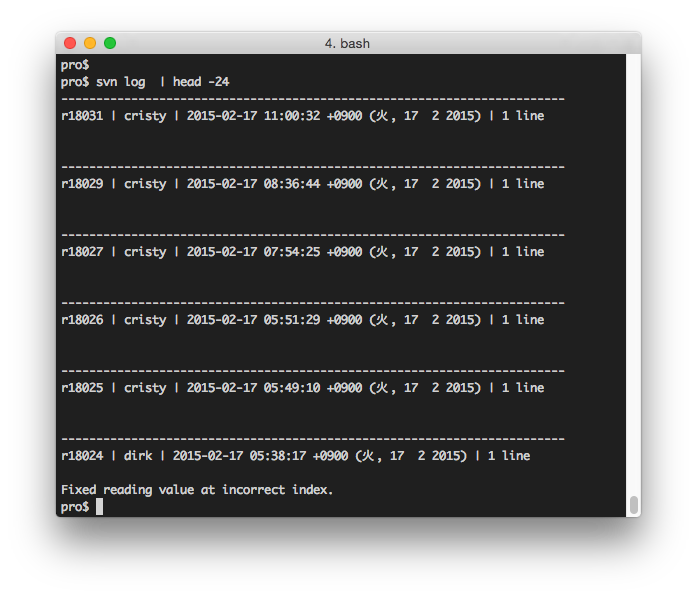 ※ Cristyさんは
メインプログラマ

svnレポジトリに
コメントが無い！

コードが分かり
易いのでOK！！
質問タイム
まとめ
ImageMagick について
ImageMagick の構造
色んなバージョンの実行比較
高速化でよく聞く話 Q8,openmp,jpegsize
ImageMagick-6.8.7-4 のトピック (opencl,減色
最近の気になるトピック (ico, inline)
GraphicsMagick の dis り
ありがとうございました